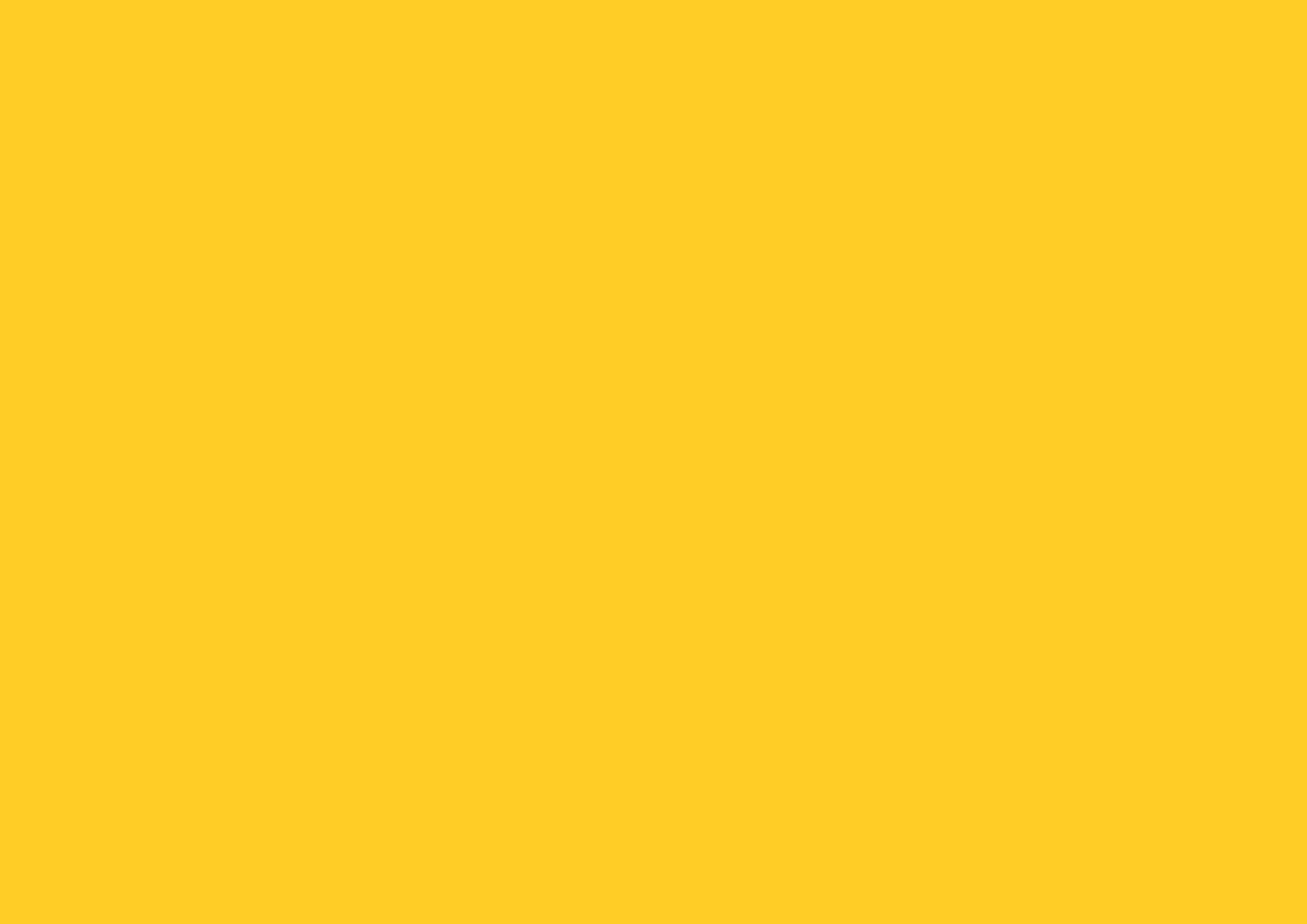 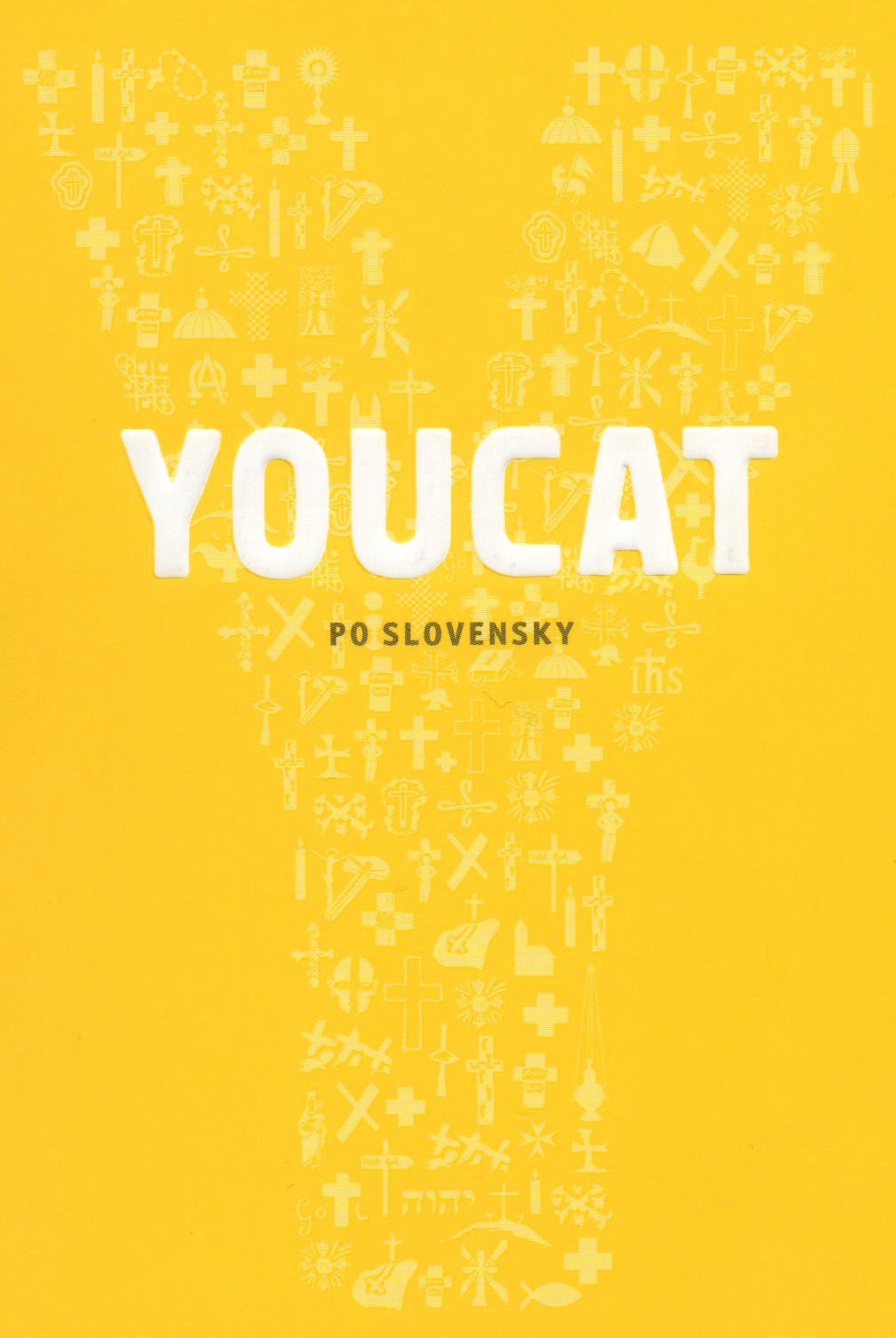 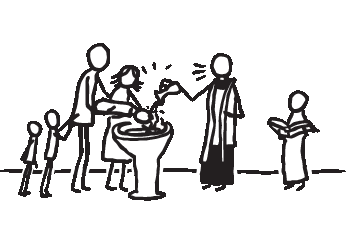 SVIATOSTI
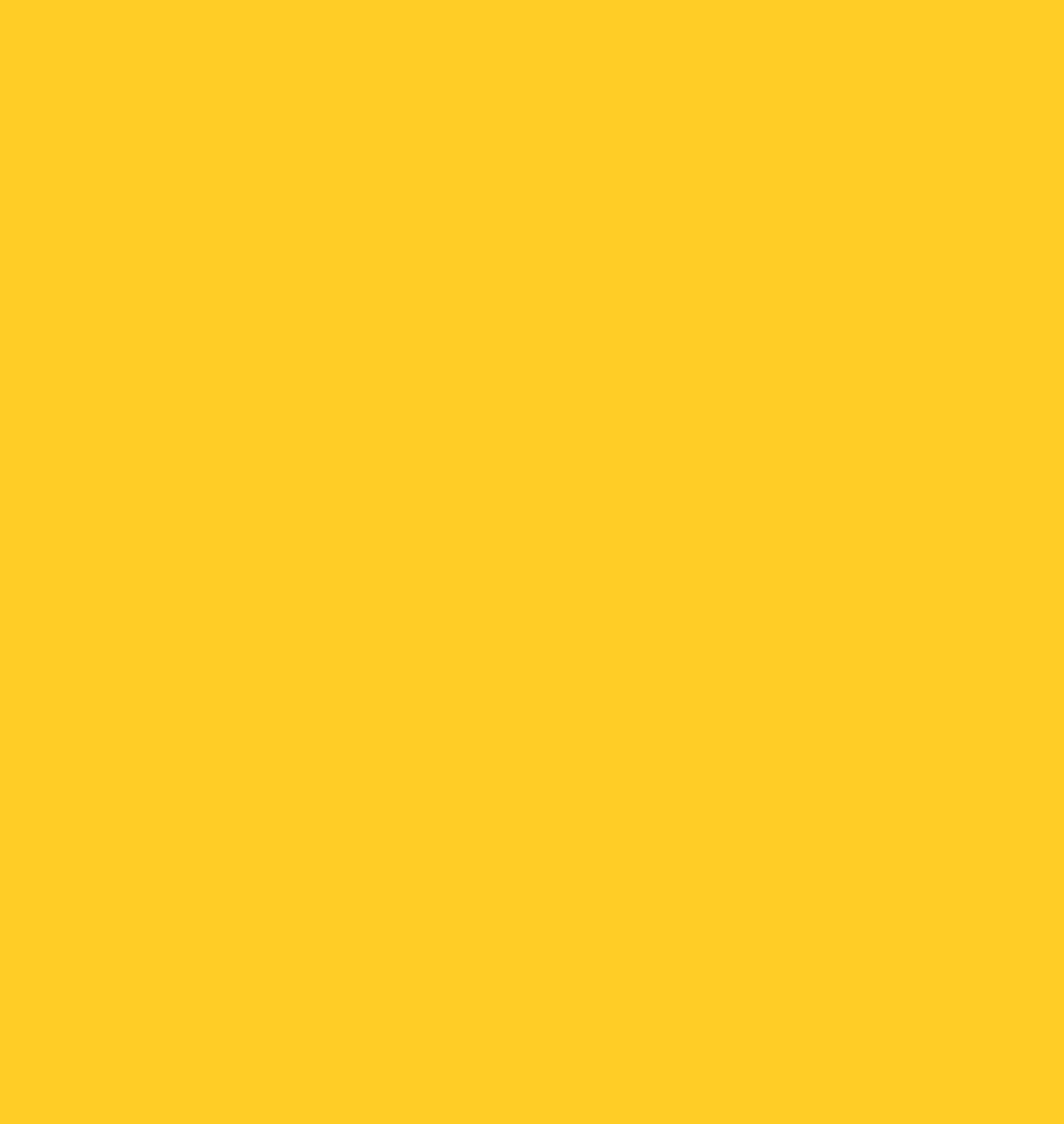 siroty          KRST          Božie deti
slabí          BIRMOVANIE          silní
hladní          EUCHARISTIA           sýtiaci 
hriešni          SVIATOSŤ  ZMIERENIA           čistí
zúfalí          SVIATOSŤ  CHORÝCH           dôverujúci
individualisti          POSVÄTNÝ STAV      milujúci služobníci
individualisti          MANŽELSTVO          milujúci služobníci
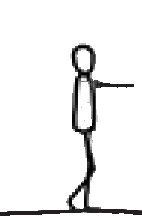 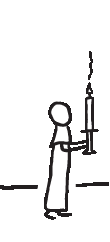 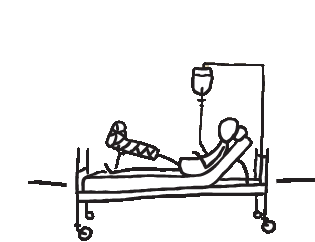 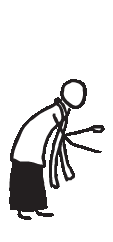 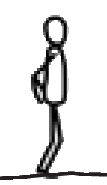 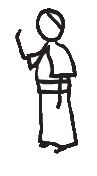 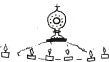 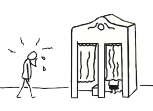 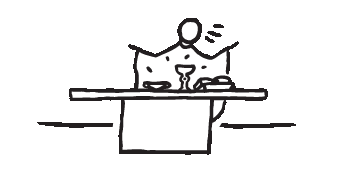 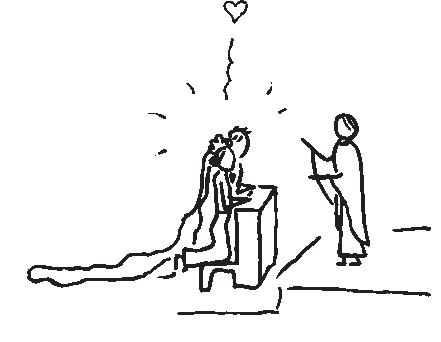 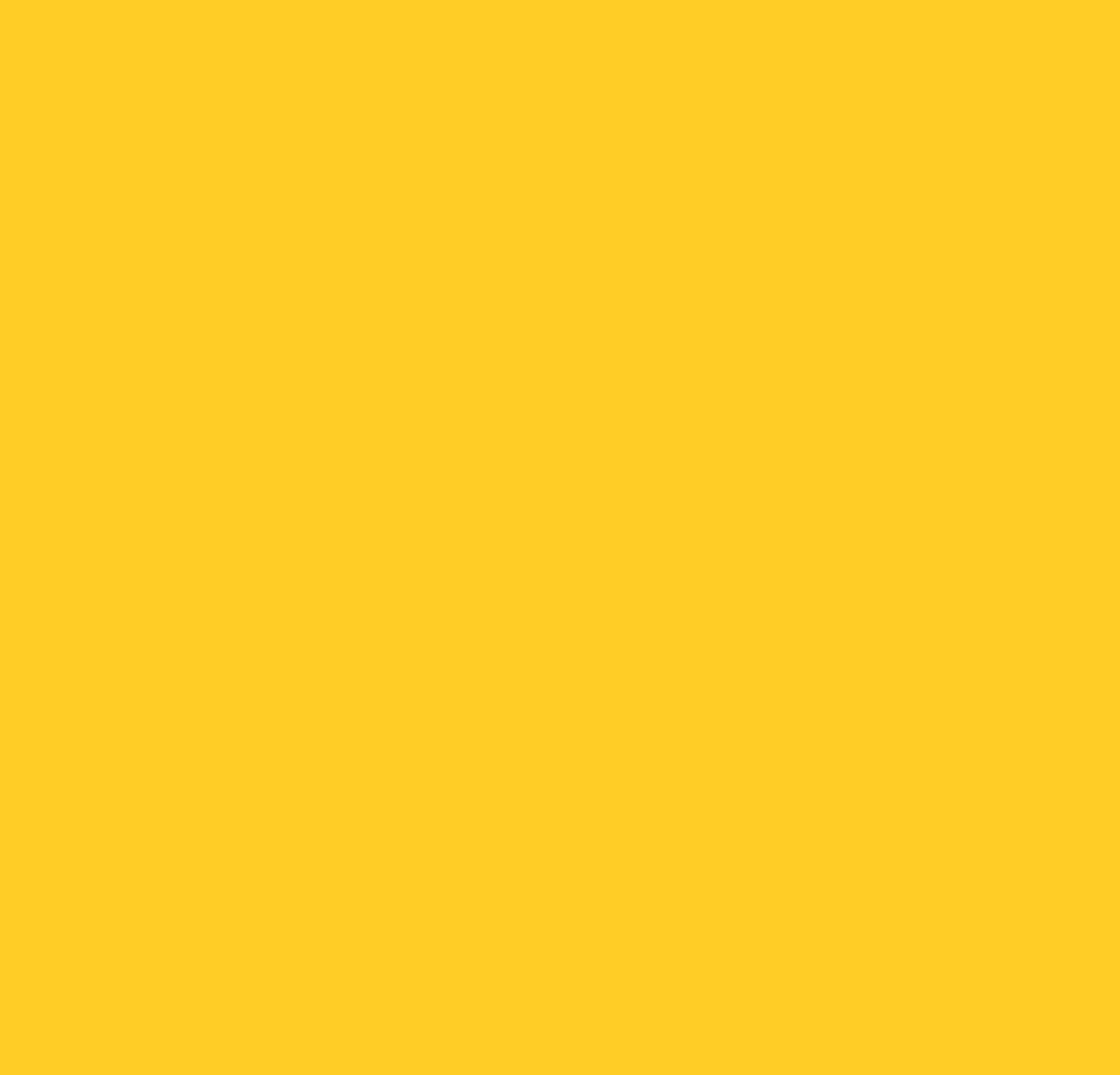 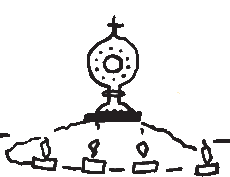 EUCHARISTIA
prameň - stredobod – vrchol
1. x:
sme tým, že 
prijímame      telo 
a stávame sa 
jeho tajomným telom
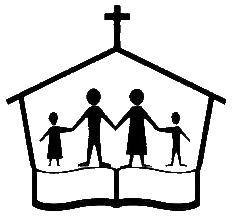 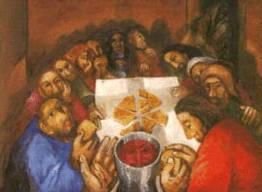 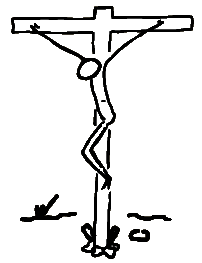 212
rôzne názvy
v tú noc, keď bol zradený
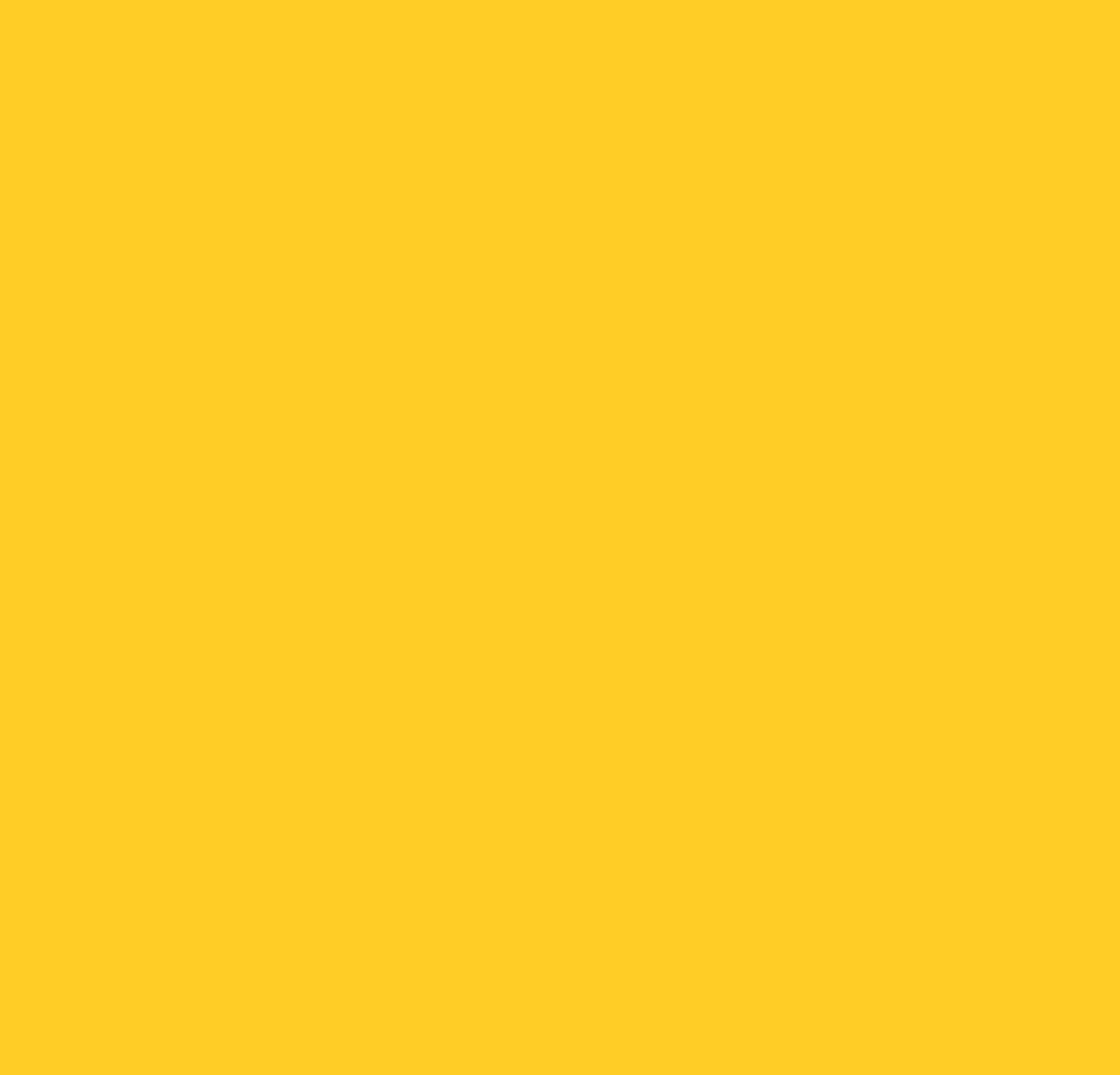 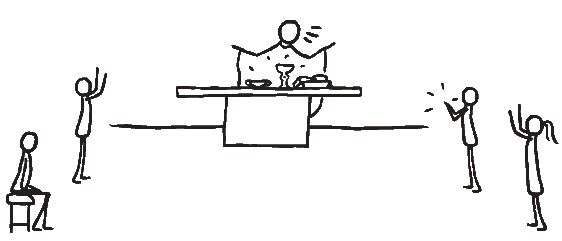 SVÄTÁ OMŠA
Úvodné obrady
prežehnanie
pozdrav
úkon kajúcnosti
glória
vstupná modlitba

BOHOSLUŽBA SLOVA

čítania: SZ, Ž, NZ
Aleluja
Evanjelium
kázeň
verím v Boha
prosby
prinášanie obetných darov
modlitba nad obetnými darmi
pieseň vďaky; Svätý, svätý, svätý
PREMENENIE
príhovory, doxológia
Otče náš, obrad pokoja
lámanie chleba, prijímanie

BOHOSLUŽBA OBETY

Záverečné obrady
 záverečná modlitba
oznamy
požehnanie
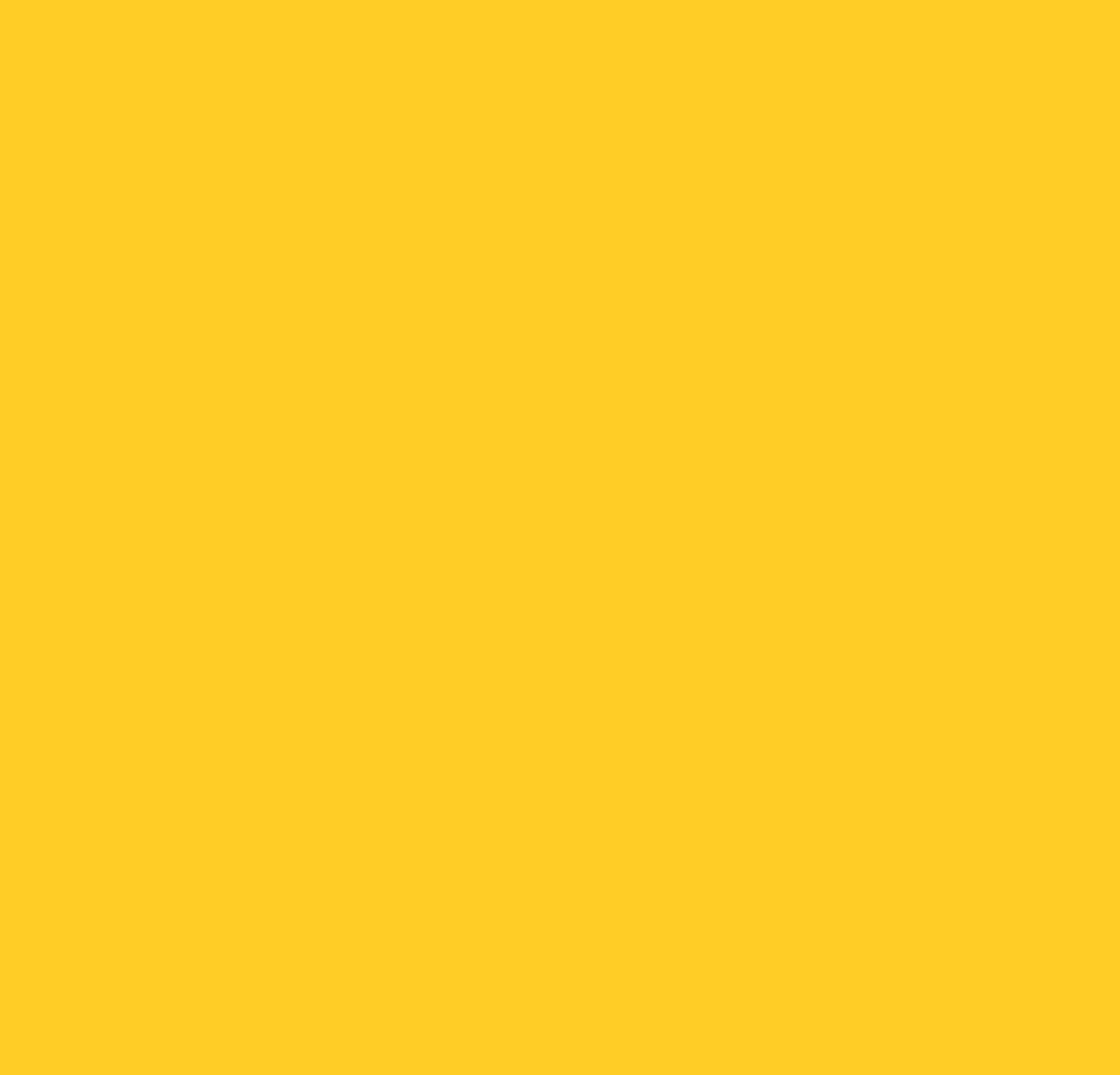 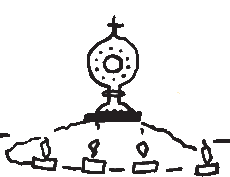 EUCHARISTIA
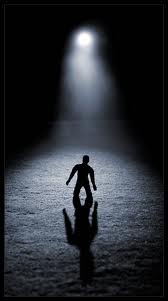 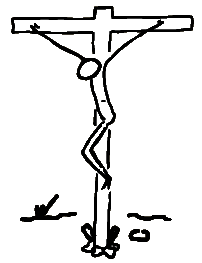 Boh nás chce premeniť, aby sme my premieňali svet
 svätostánok  pokľaknutie
chlieb     ; ja  chlieb pre druhých
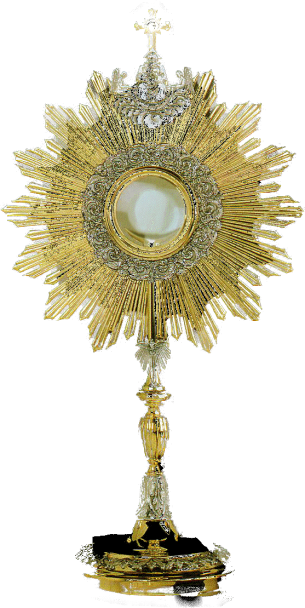 príprava - zmierenie, spoveď, pôst, oblečenie
nedeľa - „povinnosť bozkávať sa“; 
	   vzťah a minimalizmus
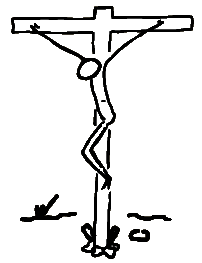 sv. prijímanie 	- ma hlbšie spája s
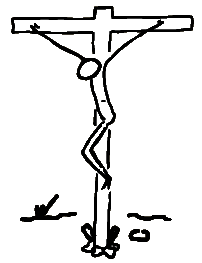 - robí ma živým článkom      tela
- obnovuje vo mne Božie dary
		- posilňuje ma v boji proti hriechu
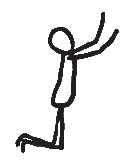 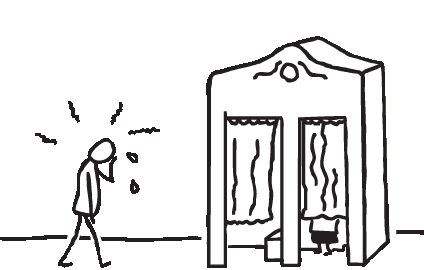 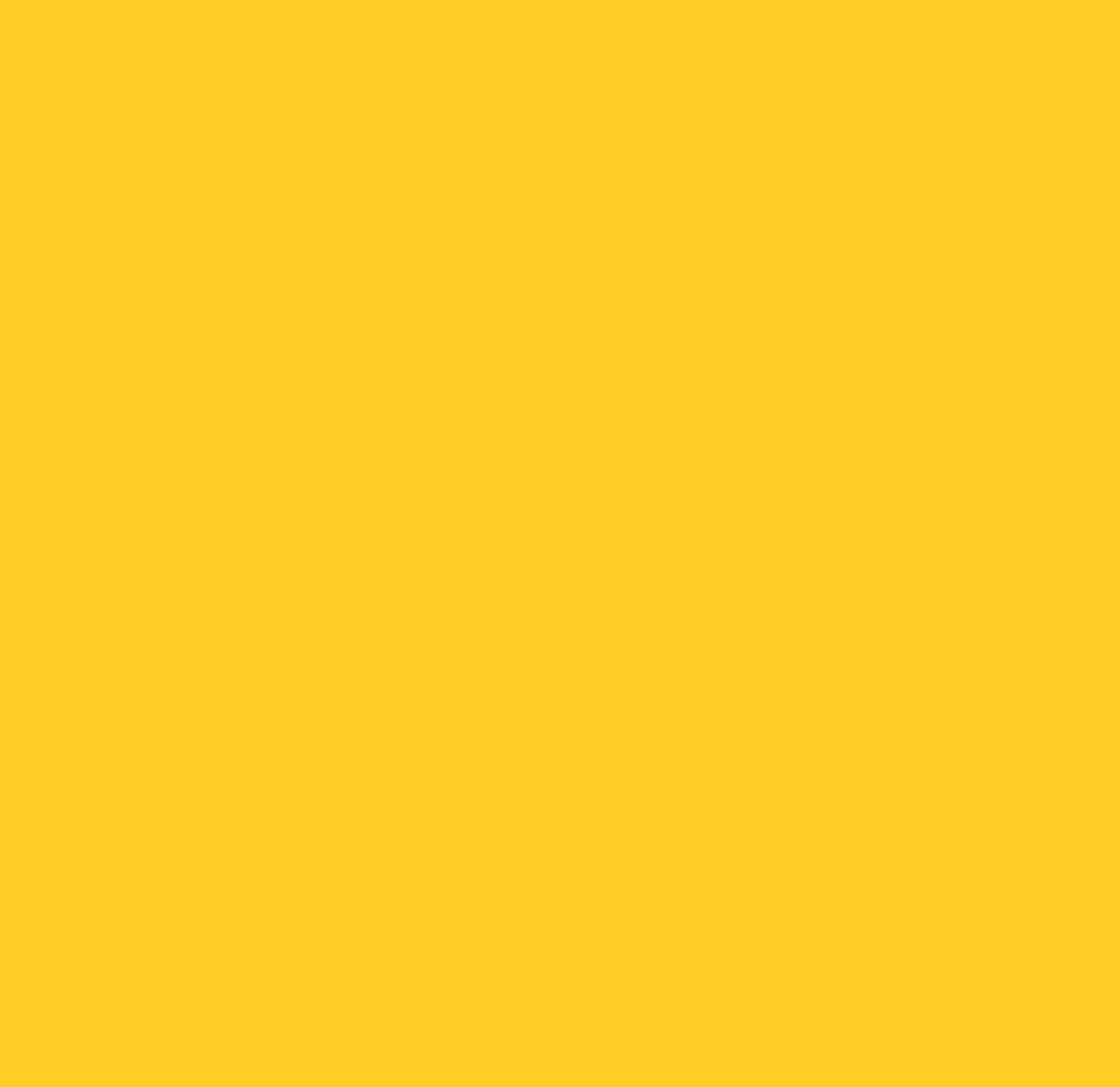 SVIATOSŤ ZMIERENIA
spoveď, sviatosť pokánia; 
	aj po krste	 

 - možnosť začať znovu bez hypoték


		
„Prijmite Ducha Svätého. Komu odpustíte
 hriechy, budú mu odpustené...“
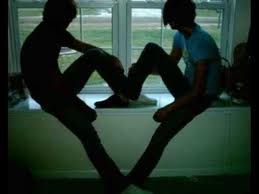 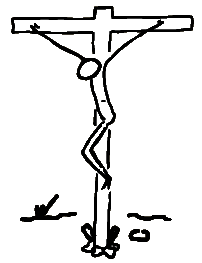 - ustanovil ju      na veľkonočnú nedeľu:
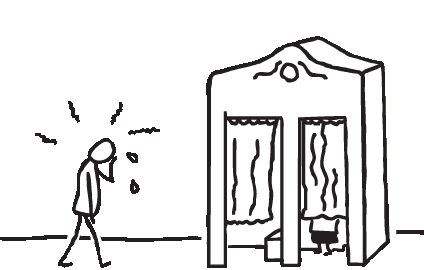 SVIATOSŤ ZMIERENIA
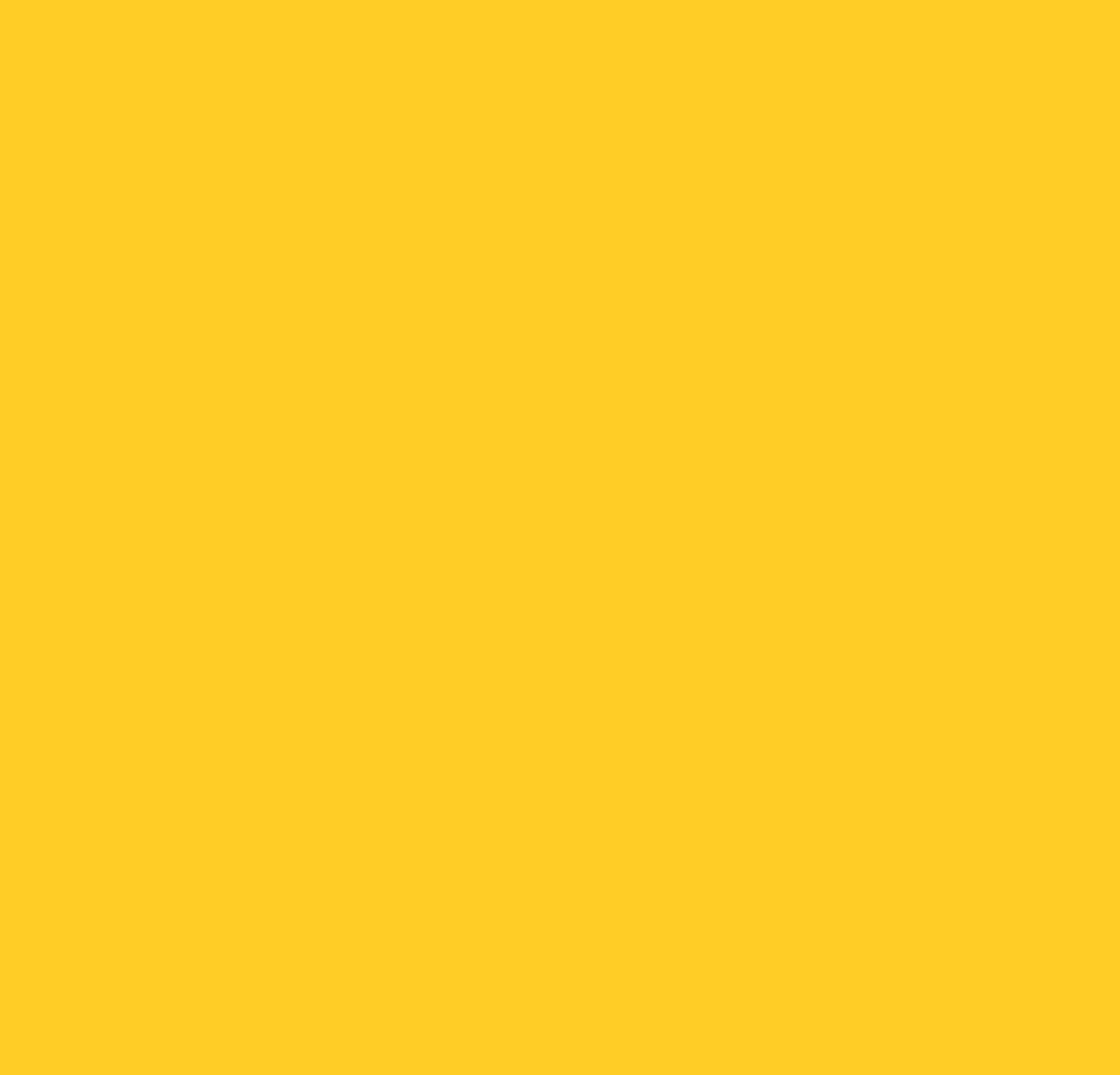 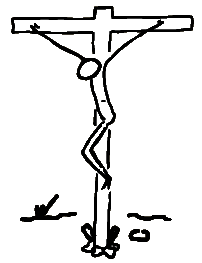 : odpustiť hriechy > ako robiť zázraky
- iba Boh a z Božej moci biskup a kňaz (Božie ucho)

					Hriech existuje (porov. 1 Jn 1,8)
				       dôležitosť autentického pocitu viny
					      tachometer, kontrolka...	
              
				Ľútosť = bolesť + túžba polepšiť sa
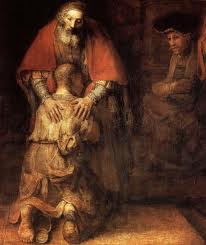 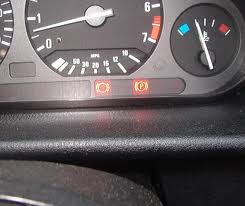 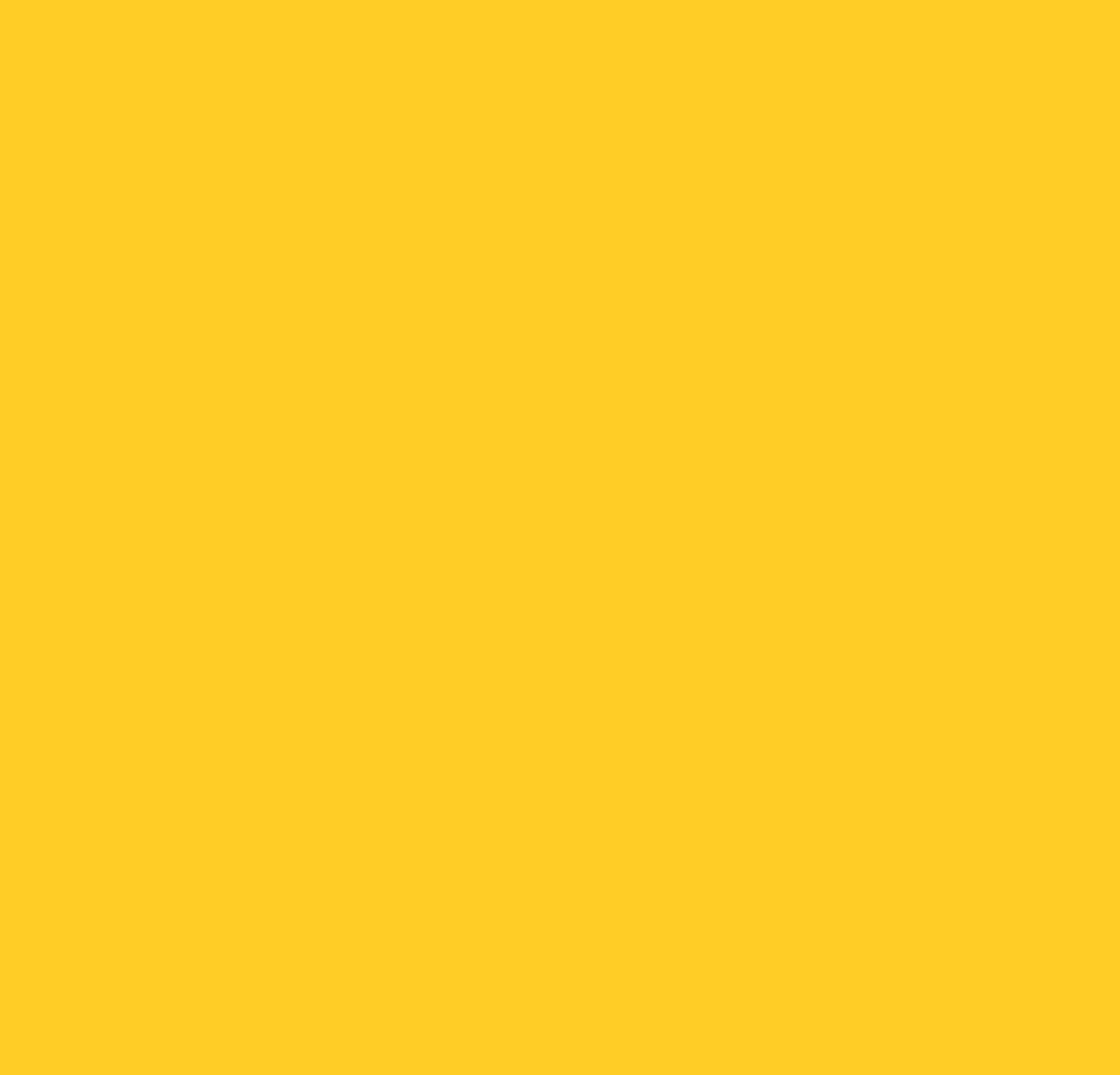 SVIATOSŤ ZMIERENIA
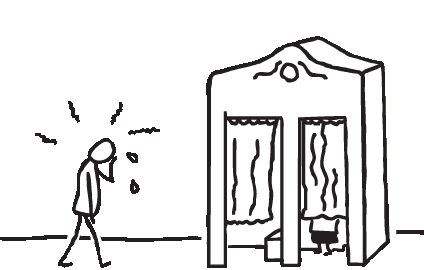 Ako? – spytovanie svedomia, 
	ľútosť, vyznanie, pokánie
Pokánie: zadosťučinenie za spáchané bezprávie 
	  skutkom lásky – modlitba, pôst, almužna
Z čoho? – smrteľné,  aj všedné hriechy
    	    exkomunikácia  
	     (vražda, umelý potrat...)
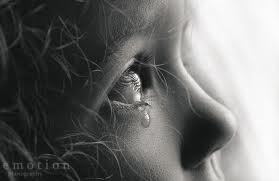 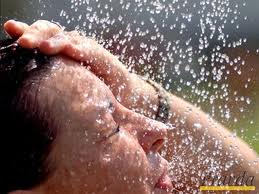 Kedy? – min. raz do roka,
               ale nebuď minimalista
spovedné tajomstvo
                                                     ...ako dať si sprchu po športe
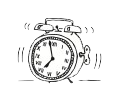